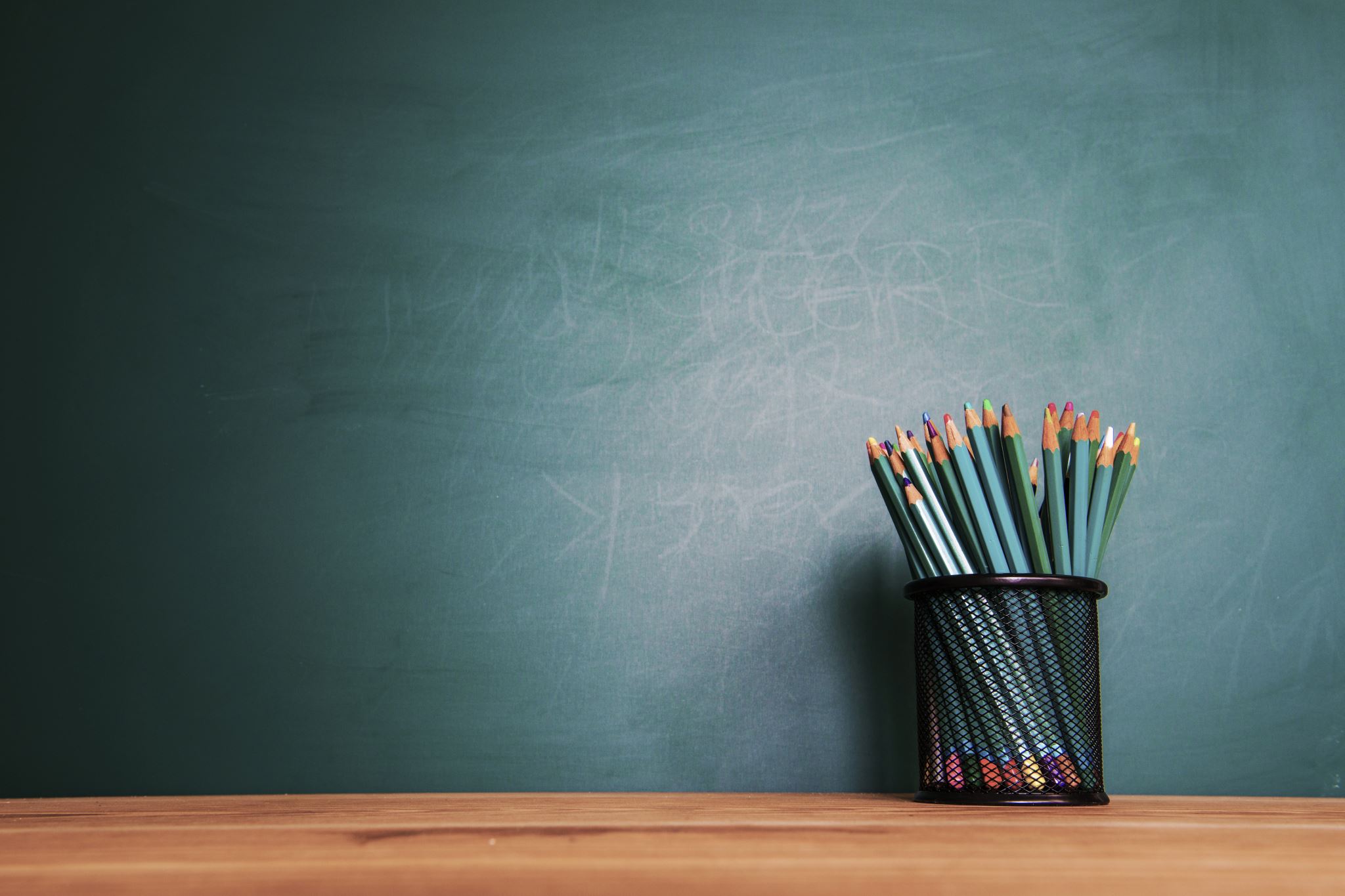 Neurodiversity sub group
NADSN Conference
6 December 2024
Who we are
What we plan to do
GETTING INVOLVED
If anyone wants to get involved please contact Andy on acrosbie57@hotmail.co.uk 
All suggestions are welcome and appreciated
QUESTIONS AND THANK YOU